Priprava za pisanu provjeru
Linearna funkcija
Lidija Blagojević, prof.
Zadaci sa strane 54 i 55 iz udžbenika
Ovo su zadaci sa državnih matura
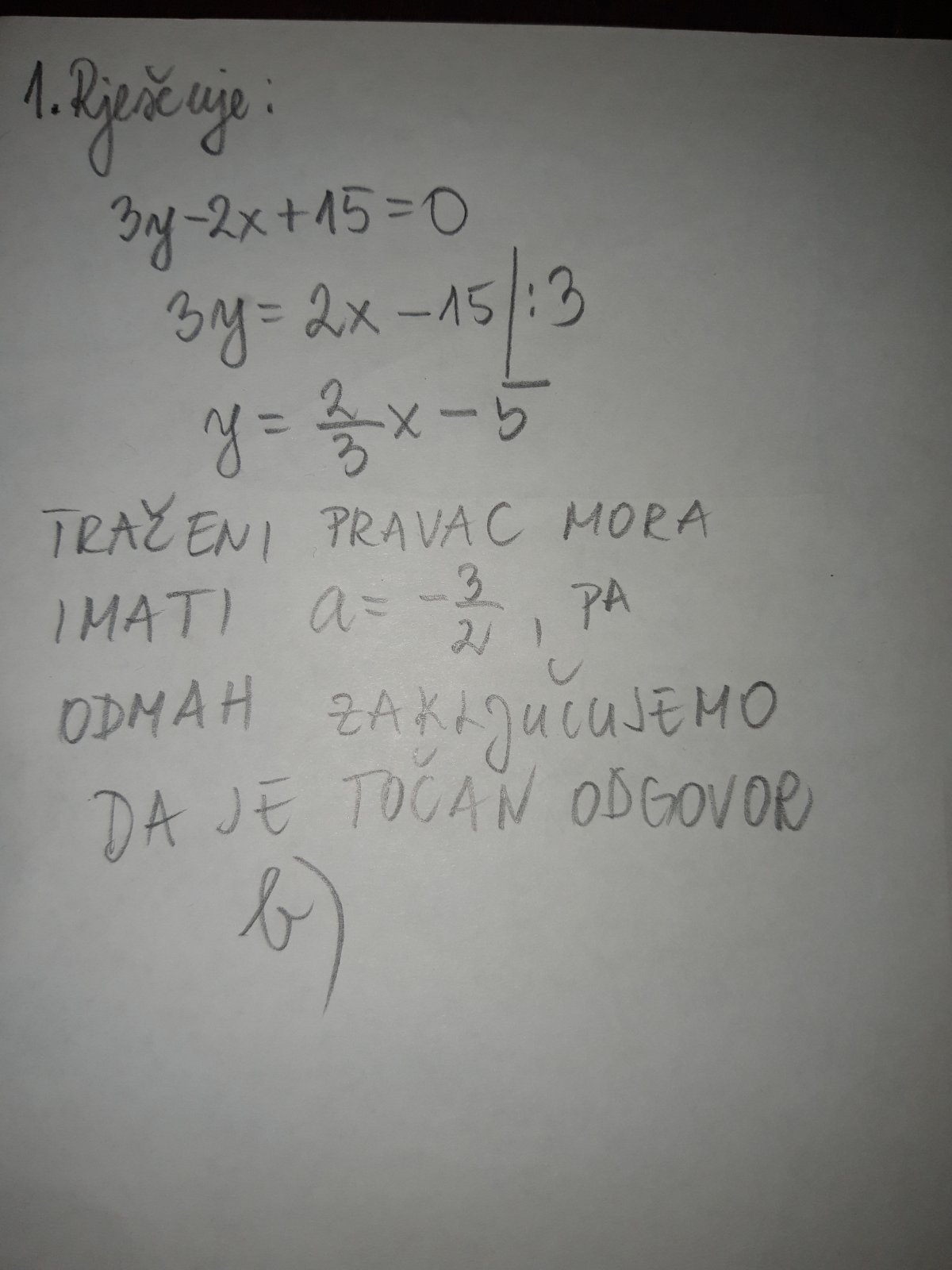 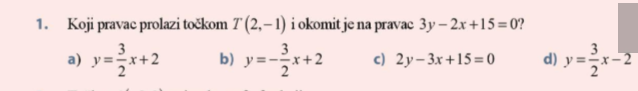 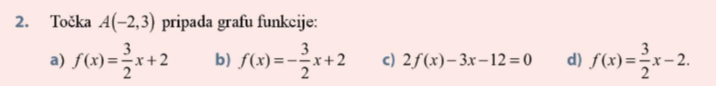 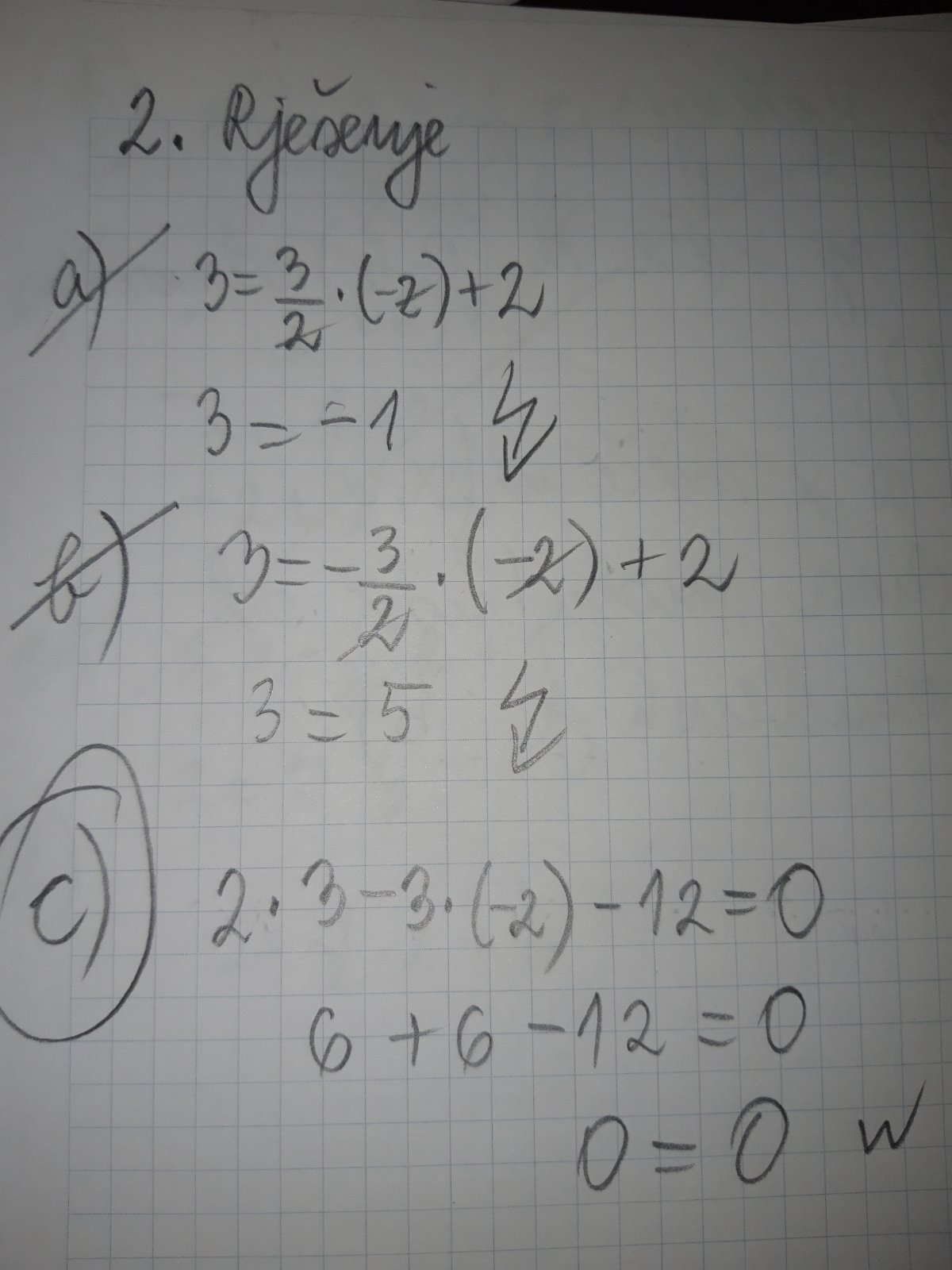 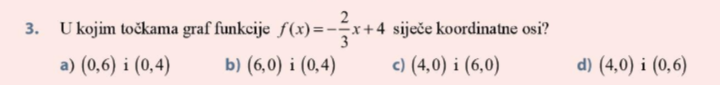 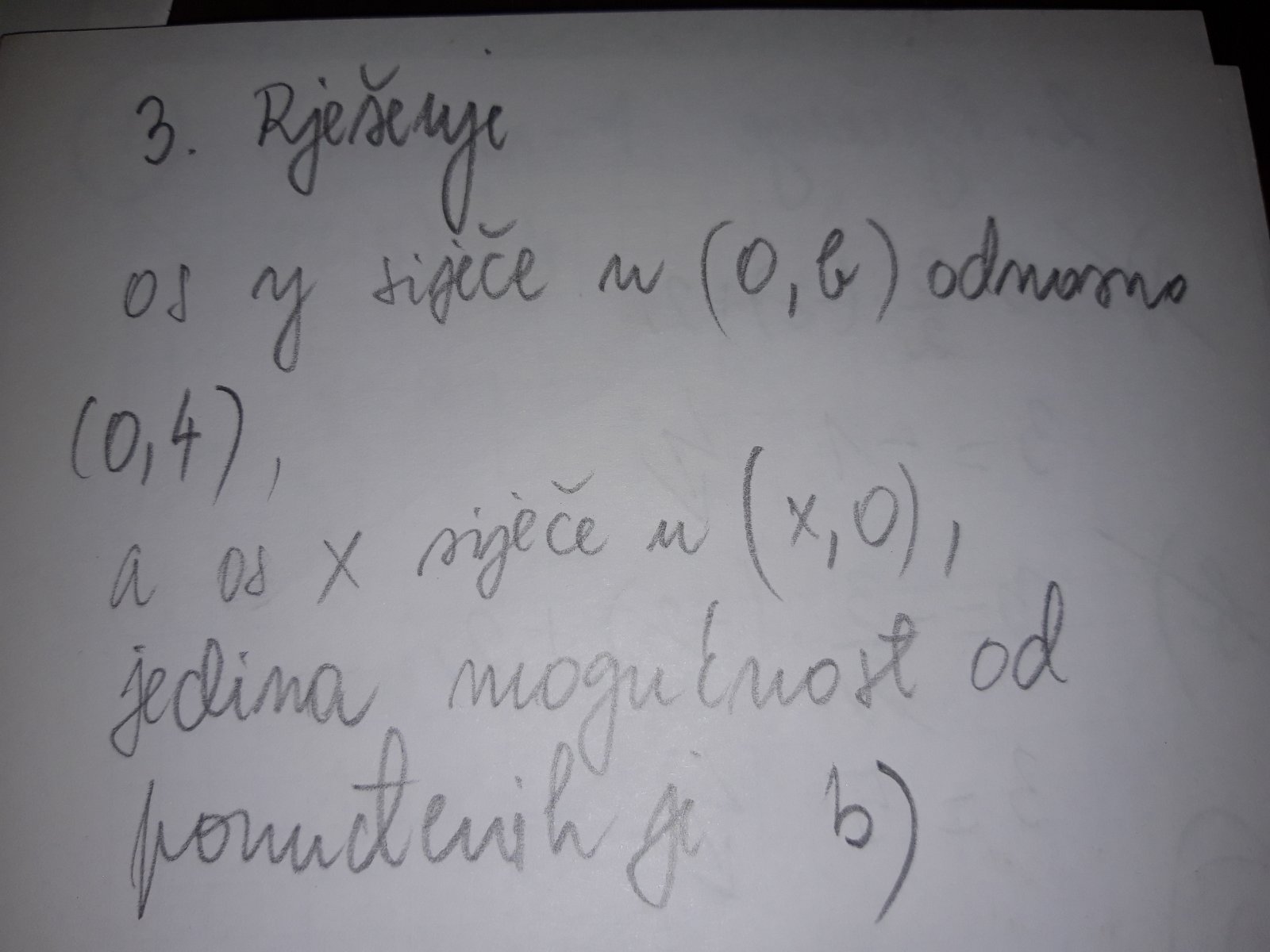 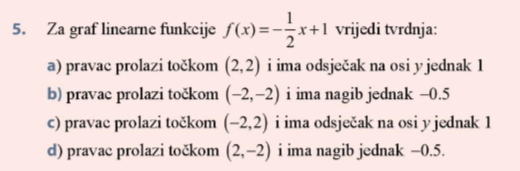 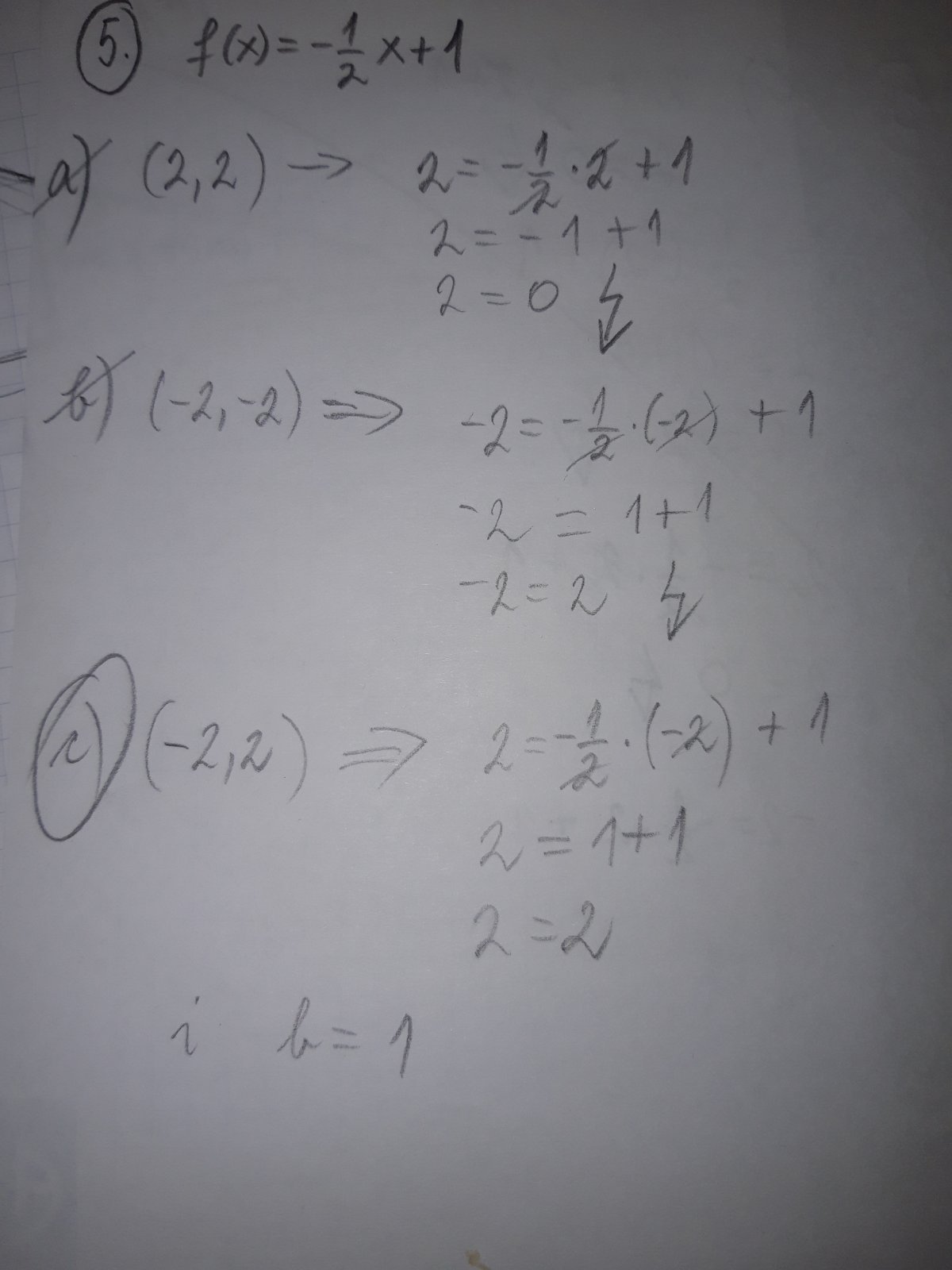 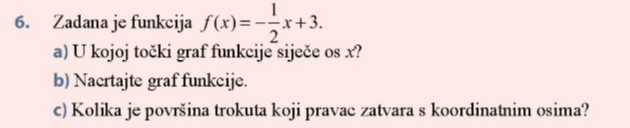 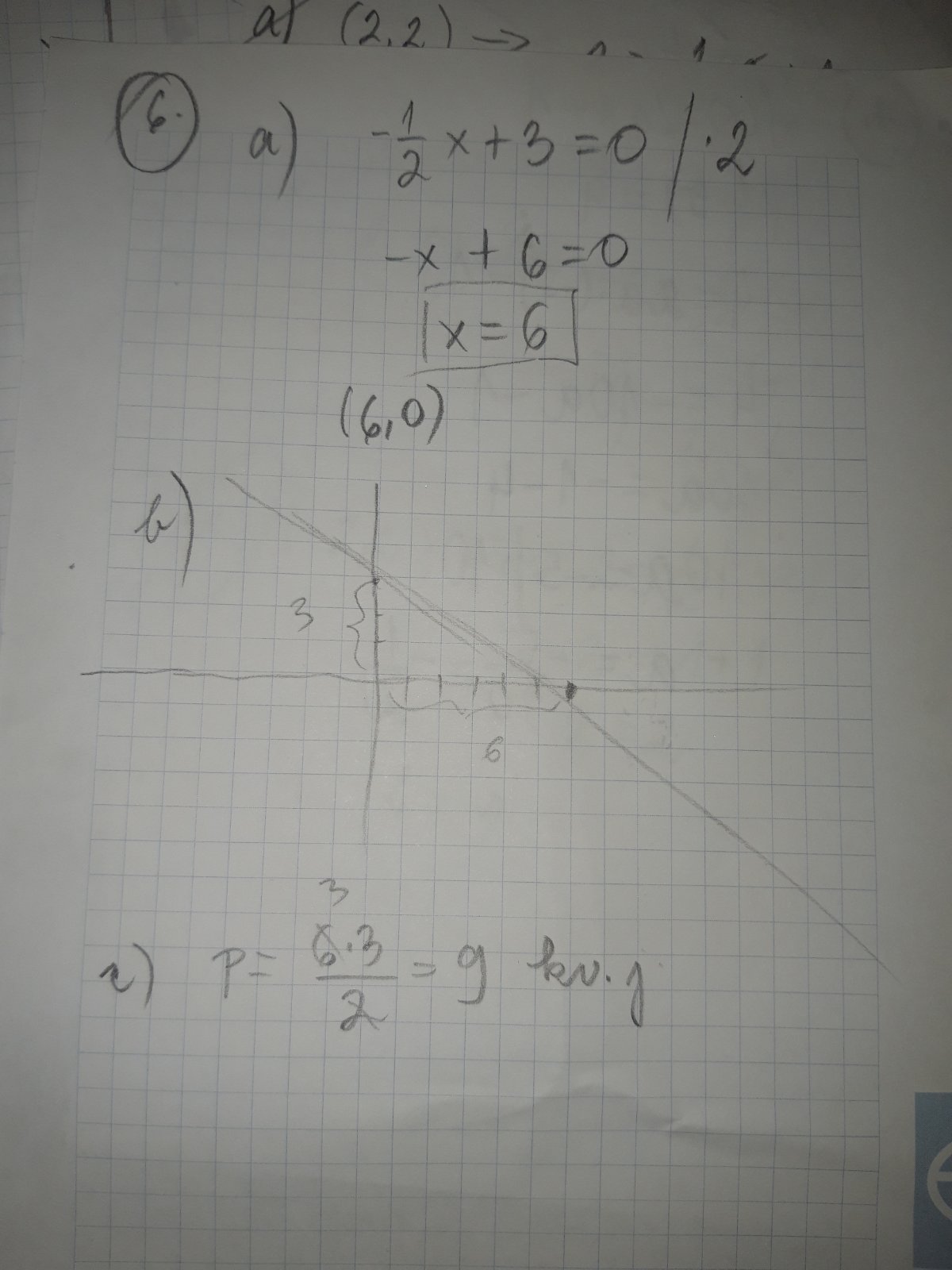 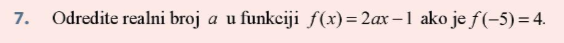 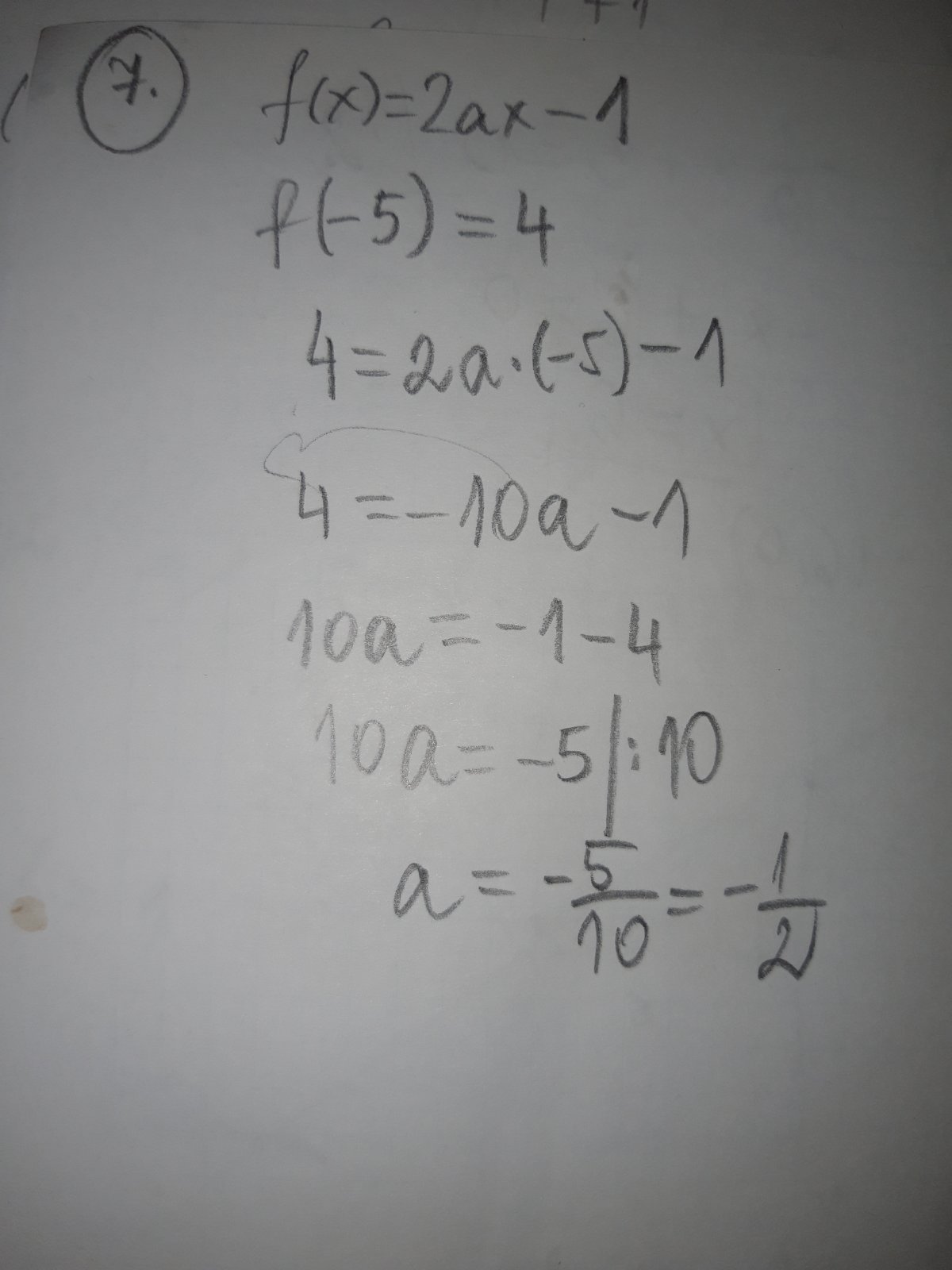 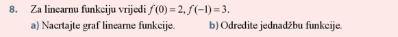 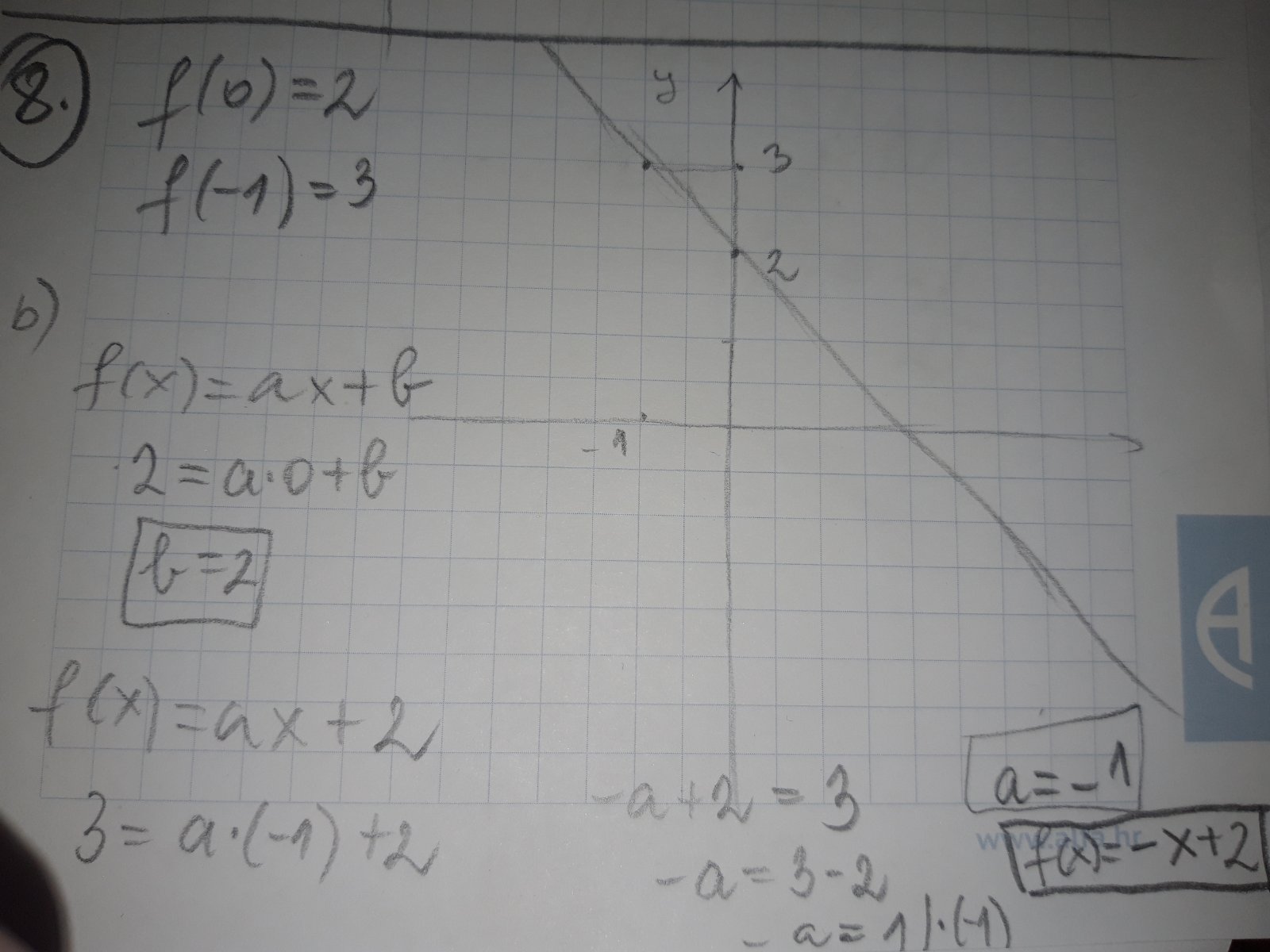 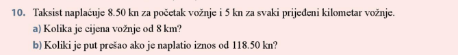 8.5+5*8=48.5 kn
118.5-8.5=110 kn 110:5=22 km
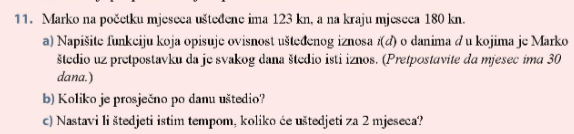 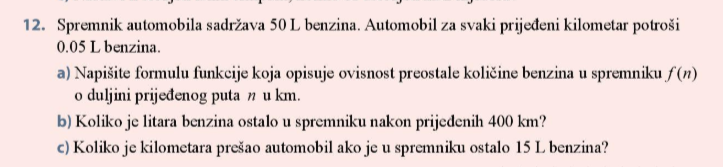 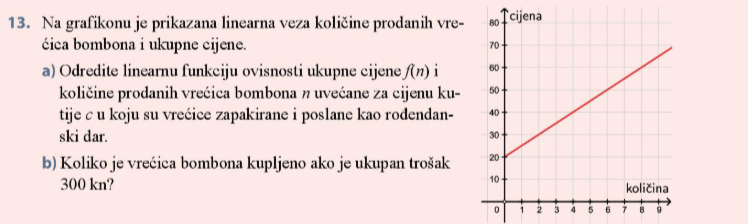 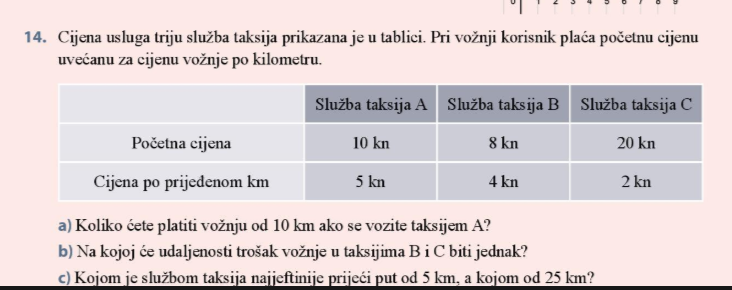 10 + 10*5=60 kn
8+4x=20+2x     4x – 2x = 20-8     2x = 12 /2   x = 6 km
A   10+5*5=35 kn      10+5*25=10+125= 135 kn
      B     8+4*5=28 kn       8+4*25=108 kn
      C     20+2*5=30 kn   20+2*25=70 kn
Za 5 km najjeftiniji B, a za 25 km najjeftinij C